ANALISA SIKLUS AKUNTANSI PADA BANK SAMPAH UNTUK MENGETAHUI ALUR AKUNTANSI YANG DITERAPKAN (STUDI PADA BANK SAMPAH CANGKRINGAN BERSERI, DESA CANGKRINGSARI RW. 3, KECAMATAN SUKODONO KABUPATEN SIDOARJO)
Oleh:
Fauziah Rahmawati 
Nurasik
Progam Studi Akuntansi
Universitas Muhammadiyah Sidoarjo 
Maret 2023
Pendahuluan
Bank Sampah Cangkringan Berseri merupakan salah satu bank sampah yang berada di Desa Cangkringsari di RW. 3 Kab.Sidoarjo, Jawa Timur, Kecamatan Skodono. Bank sampah tersebut menampung 66 keluarga dari 125 Kepala Keluarga di RW. 3. Pada umumnya pengelola bank sampah adalah anggota PKK dan pemuda Karang Taruna. Pekerjaan pengumpulan dan penimbangan dilakukan sebulan sekali. Timbulan sampah bisa mencapai 2 m3 per bulan.
Selain temuan kasus diatas, juga pengalaman peneliti sendiri sewaktu mengikuti program pengabdian masyarakat (KKN) sebagai syarat kependidikan yang terjun langsung pada bank sampah. Dari banyak penelitian tentang bank sampah ratarata hasil penelitiannya masih mengenai tentang dampak adanya bank sampah pada kehidupan sosial masyarakat sekitarnya.
Novelty penelitian ini yaitu pada objek penelitian. Penelitian ini meneliti siklus akuntansi pada Bank Sampah Cangkringan Berseri berada di Ds. Cangkringsari RW 3. Kab.Sidoarjo, Jawa Timur, Kecamatan Sukodono. Selama ini belum ada penelitian mengenai bank sampah yang dilakukan di Bank Sampah Cangkringan Berseri berada di Ds. Cangkringsari RW 3. Kab.Sidoarjo, Jawa Timur, Kecamatan Sukodono. Selain itu penelitian ini berfokus pada siklus akuntansi pada Bank Sampah Cangkringan Berseri berada di Ds. Cangkringsari RW 3. Kab.Sidoarjo, Jawa Timur, Kecamatan Sukodono. Sedangkan penelitian sebelumnya belum banyak yang meneliti mengenai siklus akuntansi pada bank sampah.
Pertanyaan Penelitian (Rumusan Masalah)
Dari latar  belakang masalah yang ada maka rumusan masalah dalam penelitian ini adalah “Bagaimana Siklus Akuntansi pada Bank Sampah Cangkringan Berseri, Desa Cangkringsari RW. 3, Kecamatan Sukodono Kabupaten Sidoarjo?”
Metode
penelitian bertempat di Bank Sampah Cangkringan Berseri di Desa Cangkringsari, Kecamatan Sukodono, Kabupaten Sidoarjo, Jawa Timur. Bank sampah ini melayani 66 KK dari 125 di RW 3. Rata-rata pengurus bank sampah adalah pengurus PKK dan Karang Taruna. Pekerjaan pengumpulan dan penimbangan sampah dilakukan sebulan sekali. Jumlah sampah yang dihasilkan bisa mencapai 2 m3. Sampah dikategorikan secara manual dan dicatat dalam buku tabungan dan bagian administrasi.
Untuk mempermudah penulis dalam menganalisis hasil penelitian, maka narasumber yang di wawancarai yaitu narasumber yang dapat memberikan informasi yang relevan dalam penelitian ini. Informan merupakan orang yang benar-benar  mengetahui permasalahan yang akan diteliti. Dalam penelitian ini terdapat  beberapa informan diantaranya Kepala Desa, Bendahara Desa/ Kaur Keuangan,  Dan Ketua BPD pada Desa Ngampelsari Kecamatan Candi Kabupaten Sidoarjo,  selain itu peneliti juga melibatkan pihak lain yang diluar Desa Ngampelsari Kecamatan Candi Kabupaten Sidoarjo yaitu Dosen Akuntansi FBHIS UMSIDA yang mengampuh mata kuliah Akuntansi Desa, Kecamatan, dan BUMDes dikarenakan untuk memperkuat hasil wawancara yang telah di lakukan oleh peneliti.
METODE
Dalam penelitian ini, metode yang dikemukakan oleh (Sugiyono., 2015) digunakan untuk secara kontinyu menganalisis data baik yang masuk maupun keluar lapangan dari awal hingga akhir penelitian. 
1.	Pengumpulan data (Collecting) merupakan tahapan pengumpulan data melalui observasi, wawancara, dan dokumentasi. Dimana peneliti menjadi alat utama pengumpulan data. Semakin lama peneliti menghabiskan waktu di lapangan, semakin banyak data yang di dapatkan dan semakin besar perubahannya. Beberapa data dapat diamati dan sebagian tidak dapat diamati, seperti emosi dan hati.
2.	Reduksi data, yaitu memilih dan fokus pada data penting dan meringkas data utama. Reduksi data merangkum laporan lapangan, memilih yang utama, berfokus pada apa yang penting, dan mencari tema atau pola. Oleh karena itu, laporan lapangan sebagai bahan baku dihilangkan, dikurangi, ditempatkan dalam sistem yang aman, dan lebih mudah untuk dikelola. Data yang berkurang memberikan gambaran pengamatan yang lebih jelas. Ini juga memudahkan peneliti untuk mengambil data yang di dapatkan saat mereka membutuhkannya. Reduksi data juga berguna untuk pengkodean aspek tertentu.
3.	Data Penyajian (Display Data ) menurut (Sugiyono, 2017) menyebutkan bahwa yang sering digunakan dalam menyajikan data pada penelitian kualitatif adalah dengan teks yang bersifat naratif. Agar peneliti tidak tenggelam oleh kumpulan data oleh karena itu agar dapat melihat gambaran keseluruhan atau bagian-bagian tertentu dalam penelitian itu, harus diusahakan membuat alat ukur yaitu pedoman wawancara, pedoman observasi dan pedoman dokumentasi.
4.	Klasifikasi data (menggambar dan menjelaskan kesimpulan) Sejak awal, peneliti berusaha mencari makna dari data yang mereka kumpulkan. Untuk itu peneliti mencari tema, pola hubungan, kesamaan, hal biasa, dan lainnya. Oleh karena itu, data yang diperoleh dari awal dicoba menarik kesimpulan. Pada awalnya, kesimpulan masih sangat kabur dan mencurigakan, tetapi seiring dengan bertambahnya data, kesimpulan menjadi lebih lengkap, jadi harus selalu memvalidasi kesimpulan selama penelitian sampai tercapai kesimpulan akhir.
Hasil
Siklus Akuntansi Bank Sampah Cangkringan Berseri
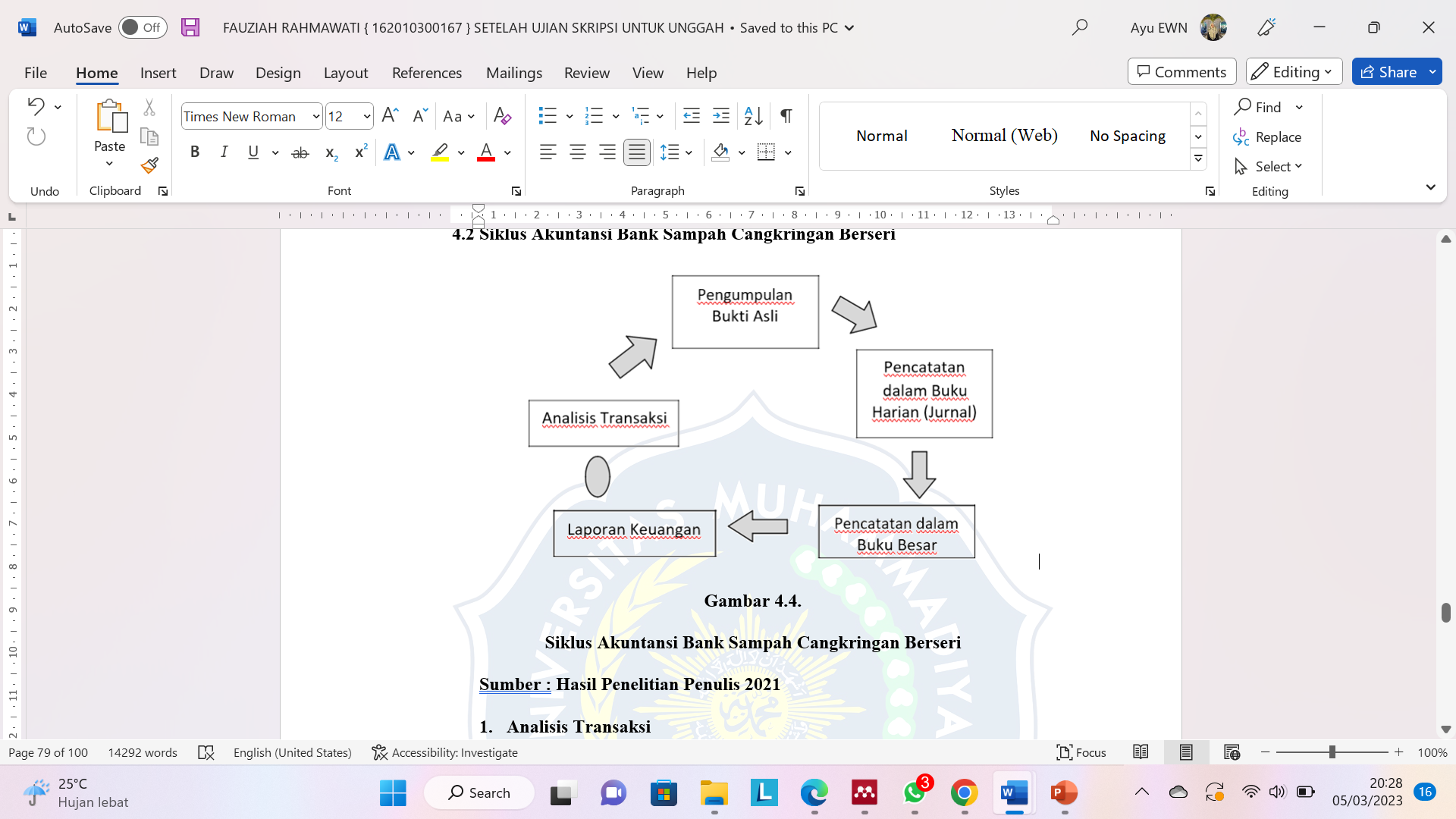 HASIL
Analisis Transaksi
Pada Bank Sampah Cangkringan Berseri bahwasanya nasabah bisa mengajukan pinjaman pada Bank Sampah jika membutuhkan dan akan dikurangkan pada buku tabungan nasabah yang dibagikan setiap menjelang lebaran.
Pengumpulan Bukti Asli
Bukti transaksi yang dikumpulkan oleh Ibu Fatmawati adalah bukti-bukti pembayaran listrik, pembelian timbangan, hasil penjualan dan biaya perbaikan. Selain itu ada juga bukti transaksi yang dibuat sendiri oleh petugas yaitu peminjaman uang oleh nasabah, pembelian atau penyetoran barang-barang nasabah, tanda terima dibuat rangkap dua, satu untuk nasabah dan yang satu lagi untuk bendahara. 
Pencatatan Dalam Buku Harian (Jurnal)
Buku harian pada Bank Sampah Cangkringan Berseri memiliki 6 kolom, yang pertama kolom nomor urut, tanggal, uraian, masuk/debet, keluar/kredit dan terakhir kolom jumlah. Pada saat itu Bu Fatmawati menunjukkan buku harian keuangan Bank Sampah seperti apa, serta menjelaskan bagaimana pencatatan transaksi setiap harinya. Beliau menerangkan bahwa dikolom nomor nantinya diisi no urut, kolom tanggal diisi tanggal transaksi, kolom uraian diisi akun transaksi berdasarkan akun-akun yang telah ditentukan, seperti pembayaran listrik, pembelian bolpen, pembelian sak, modal berjalan zona, hasil penjualan, peminjaman oleh nasabah dan lain-lain. Sedangkan kolom keluar atau masuk diisi untuk memisahkan akun mana yang mengurangi atau menambah saldo yang ada pada kas Bank Sampah. Kolom saldo/jumlah berisi jumlah uang yang dibawa oleh Bank Sampah.
HASIL
Pencatatan Buku Besar
Prosedur pencatatan buku besar pada Bank Sampah Cangkringan Berseri masih sangat sederhana yaitu setelah sampah yang terkumpul telah laku terjual kemudian dicatat dipisahkan berdasarkan jenis sampah seperti kardus, duplex, kaleng, besi plastik dan lain-lain
Neraca Saldo
pada Bank Sampah Cangkringan Berseri belum memiliki neraca saldo. Setelah dilakukan pencatatan pemisahan jenis sampah dan pencatatan pada buku tabungan nasabah, petugas mencatat hasil penjualan pada hari itu juga ke buku harian (jurnal)
Jurnal Penyesuaian/Adjustment
bahwa siklus akuntansi Bank Sampah Cangkringan Berseri tidak sampai membuat jurnal penyesuaian. Siklus akuntansinya hanya sampai buku besar itupun dengan prosedur yang dibuat sendiri, seperti yang telah dijelaskan dalam wawancara sebelumnya.
HASIL
Neraca Lajur/Worksheet
Bank Sampah Cangkringan Berseri tidak membuat neraca lajur. Siklus akuntansi dari Bank Sampah yang sesuai dengan teori hanya sampai pada buku besar saja. Setelah dilakukan pencatatan buku besar Bank Sampah langsung melakukan pelaporan tiap bulannya dengan melaporkan jumlah saldo yang tercatat apakah sesuai dengan jumlah yang ada.
Laporan Keuangan
setiap bulan didesa cangkringan diadakan pertemuan rutin. Biasanya pada rapat rutin inilah petugas-petugas Bank Sampah melakukan pelaporan dengan membacakan secara rinci pencatatan atau pembukuan selama satu bulan terakhir. Hal ini untuk memantau apakah jumlah saldo yang tercatat pada buku dengan jumlah uang yang ada sudah sama jumlahnya. Selain itu juga untuk memantau setiap transaksi yang ada apakah memang terjadi yang didukung oleh bukti transaksi yang terkumpul.
Pembahasan
Analisis Transaksi
Berdasarkan teori dan hasil wawancara dengan Ibu Sri Puji W. dan Ibu Fatmawati, peneliti menyimpulkan bahwa Bank Sampah Cangkringan Berseri telah melakukan analisis transaksi sesuai dengan teori akuntansi yang ada dan dibuktikan dengan hasil wawancara yang sama dari kedua informan.
Bukti Asli
Hasil wawancara yang dilakukan peneliti bersama Ibu Fatmawati selaku bendahara, beliau sendiri yang mengumpulkan bukti transaksi dan beliau juga yang membuat bukti transaksi. Hal ini dibenarkan oleh Bapak Syamsi selaku nasabah Bank Sampah Cangkringan Berseri yang menyatakan bahwa, bukti kalau sudah menyetor adalah nota rangkap 2, satu untuk nasabah dan yang lain untuk petugas. Berdasarkan teori bukti transaksi yang dipakai, peneliti menyimpulkan dari hasil wawancara dengan dua informan bahwa Bank Sampah Cangkringan Berseri telah melakukan siklus akuntansi pada tahap pengumpulan bukti transaksi sesuai dengan teori akuntansi yang ada.
Pencatatan Dalam Buku Harian (Jurnal)
Dari teori standart akuntansi yang dipakai oleh peneliti dengan hasil wawancara bersama 2 informan yang memiliki pernyataan yang sama. Maka dapat disimpulkan bahwa Bank Sampah Cangkringan Berseri telah melakukan siklus akuntansi pada tahap pencatatan pada buku harian, namun pencatatannya dengan menggunakan form yang dibuat sendiri oleh petugas.
Pembahasan
Pencatatan Buku Besar (Ledger)
Berdasarkan teori standard akuntansi yang dipakai peneliti dan hasil wawancara dengan bendahara Cangkringan Berseri sebagai informan maka dapat disimpulkan bahwa Bank Sampah Cangkringan Berseri melakukan siklus akuntansi pada tahap pencatatan buku besar berdasarkan ketentuan yang dibuat sendiri.
Neraca Saldo
Berdasarkan teori yang dipakai dan juga pernyataan informan maka dapat peneliti simpulkan bahwa ada siklus akuntansi yang tidak dilakukan oleh Bank Sampah Cangkringan Berseri yaitu pembuatan necara saldo, dikarenakan Bank Sampah Cangkringan Berseri hanyalah bank dengan skala kecil sehingga tidak memerlukan neraca saldo.
Adjusment/Jurnal Penyesuaian
Berdasarkan teori dan juga wawancara yang dilakukan pada informan, maka peneliti menyimpulkan bahwa Bank Sampah Cangkringan Berseri tidak melakukan siklus akuntansi pada tahap pembuatan jurnal penyesuaian.
Pembahasan
Neraca Lajur
Berdasarkan teori yang digunakan oleh peneliti dengan pernyataan informan, maka didapat kesimpulan bahwa terdapat siklus akuntansi yang tidak dilakukan oleh Bank Sampah Cangkringan Berseri yaitu pada tahap necara lajur.
Laporan Keuangan
Berdasarkan teori yang dipakai dan dengan hasil wawancara bersama 2 orang informan yang memiliki pernyataan yang sama maka dapat disimpulkan bahwa Bank Sampah Cangkringan Berseri telah melakukan siklus akuntansi pada tahap terakhir yaitu pelaporan keuangan.
Simpulan
Dari hasil penelitian, analisa data sampai dengan pembahasan yang telah dijelaskan pada bab sebelumnya, maka dapat disimpulkan bahwa hanya ada beberapa siklus saja yaitu dimulai dari tahap analisa transaksi, pengumpulan bukti asli, pencatatan dalam buku harian/jurnal, pencatatan dalam buku besar dan laporan keuangan, penyesuaian penggunaan siklus akuntansi pada setiap usaha telah diatur dalam SAK ETAP. Alasan tidak diterapkannya semua tahapan siklus akuntansi adalah karena Cangkringan Berseri merupakan bank dengan skala kecil, sehingga belum memerlukan neraca saldo, jurnal penyesuaian dan neraca lajur.
Saran
1.	Untuk pengelola Bank Sampah, sebaiknya setiap petugas yang bertanggungjawab pada pembukuan ataupun akuntansi keuangan memiliki keselarasan dalam pencatatan dalam buku harian sehingga akan mempermudah dalam posting pada tahapan siklus selanjutnya, memiliki bentuk kolom-kolom yang pakem dalam pencatatan buku harian.
2.	Untuk pengelola Bank Sampah, seharusnya dalam pengelolaan bank sampah melibatkan anak SMK dari jurusan akuntansi
3.	Untuk pemerintah, mungkin sudah saatnya pemerintah mengedukasi pada semua petugas Bank Sampah tentang pentingnya tertib akuntansi, sehingga semua Bank Sampah memiliki bentuk baku dalam mengelola Bank Sampahnya, selain mendapatkan ilmu juga kemudahan dalam mengelola.
4.	Untuk peneliti lain, menyadari akan keterbatasan peneliti dalam melakukan penelitian ini maka peneliti berharap ada penelitian lain yang bisa memberikan masukan sehingga Bank Sampah bisa berkembang menjadi lebih maju lagi.
Referensi
Alfarizi, M. K. (2020). Bank Sampah Tumbuh Pesat di Indonesia. www.tempo.co: https://tekno.tempo.co/read/1316606/bank-sampah-tumbuh-pesat-di-indonesia-ini-datanya
Ardiansyah. (2014). Tahap-Tahap Dalam Proses (Siklus ) Akuntansi. https://www.terraveu.com/proses-siklus-akuntansi/
Arikunto, S. (2015). Prosedur Penelitian Suatu Pendekatan Praktik. Rineka Cipta.
Arum Puspita Sari, A. R. (2014). Penyusunan Dan Penyajian Laporan Keuangan Berdasarkan Standar Akuntansi Keuangan Entitas Tanpa Akuntabilitas Publik (Studi Pada (Studi Kasus pada Perusahaan Rokok Trubus Alami). Jurnal Ilmiah Mahasiswa FEB UB.
Hans, K. d. (2016). Akuntansi Keuangan Berdasarkan SAK Berbasis IFRS. Salemba Empat.
Harahap, S. S. (2016). Teori Akuntansi. Rajagrafindo Persada.
Hermawan, S. dan A. (2016). Metode Penelitian Bisnis Pendekatan Kuantitatif dan Kualitatif. Media Nusa Creative.
Huda, F. A. (2018). Pengertian Rancangan Penelitian Kuantitatif. https://fatkhan.web.id/pengertian-rancangan-penelitian-kualitatif/
Igotmypoint. (2016). Soemarsono SR. www.scribd.com: https://www.scribd.com/doc/304393425/Soemarso-SR-2004
Kieso, D. E., Weygandt, J. J., & Kimmel, P. D. (2016). Accounting Principles (12th ed.). John Wiley & Sons.
Lexy J. Moleong, D. M. A. (2019). Moleong, Lexi J, 2014. ” Metodologi Penelitian Kualitatif Edisi Revisi”. Bandung : Remaja Rosdakarya. PT. Remaja Rosda Karya.
Referensi
Mariani, A. (2021). Siklus Akuntansi Manahan Nasution. www.academia.edu: https://www.academia.edu/36276428/Siklus_Akuntansi_Manahan_Nasuti on
PAPI, T. P. (2008). Peraturan Akuntansi Perbankan Indonesia (revisi 2008). Bank Indonesia.
Priharto, S. (2021). SAK ETAP. https://accurate.id/akuntansi/sak-etap/
Rijali, A. (2019). Analisis Data Kualitatif. Alhadharah: Jurnal Ilmu Dakwah. https://doi.org/10.18592/alhadharah.v17i33.2374
Romansyah, A. I. (2015). Rancangan Sistem Siklus Akuntansi Pada Bank Sampah. Jurnal Akuntansi Dan Keuangan Islam.
Referensi
Soewardjono. (2016). Teori Akuntansi Perekayasaan Pelaporan Keuangan Edisi Ketiga. BPFE.
Srikant M. Datar, M. V. (2018). Horngren’s Cost Accounting: A Managerial Emphasis. Pearson.
Sugiyono. (2015). Metode Penelitian Kombinasi (Mix Methods). Alfabeta.
Sugiyono. (2016). Metode Penelitian Kuantitatif Kualitatif dan Kombinasi (Mixed Methods). Alfabeta.
Sugiyono. (2017). Metode Penelitian Bisnis. Bandung: Cv Alfabeta.
Sugiyono. (2018). Metode Penelitian Pendidikan Pendekatan Kuantitatif, Kualitatif dan R&D. Alfabeta.
Surjaman, L. J. (2018). Metodologi Penelitian Kualitatif. (Remaja Rosdakarya. (ed.)). Revisi, cetakan ketigapuluh delapan.
Warren, C. S., Reeve, J. M., & Duchac, J. E. (2015). Accounting (26th ed.). Cengage Learning.